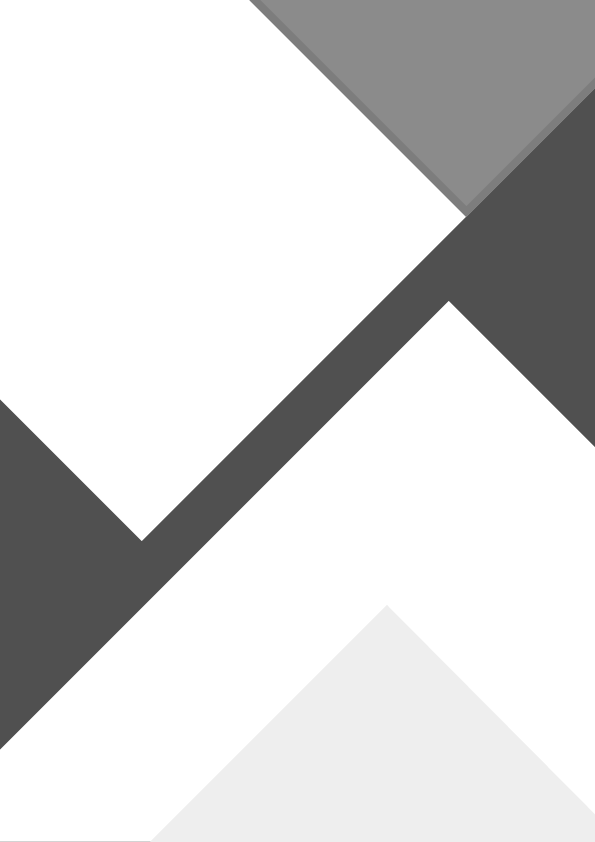 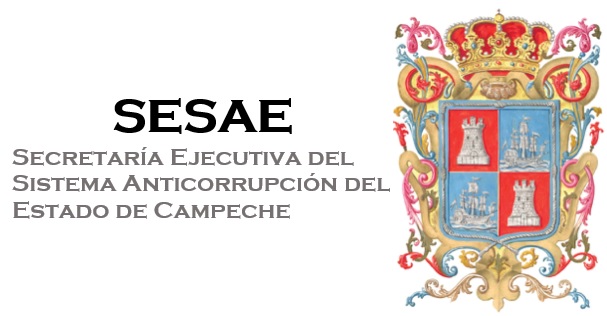 SEGUIMIENTO
DE ACUERDOS
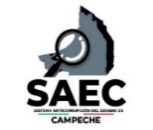 Órgano de Gobierno
Acuerdos de la reunión anterior